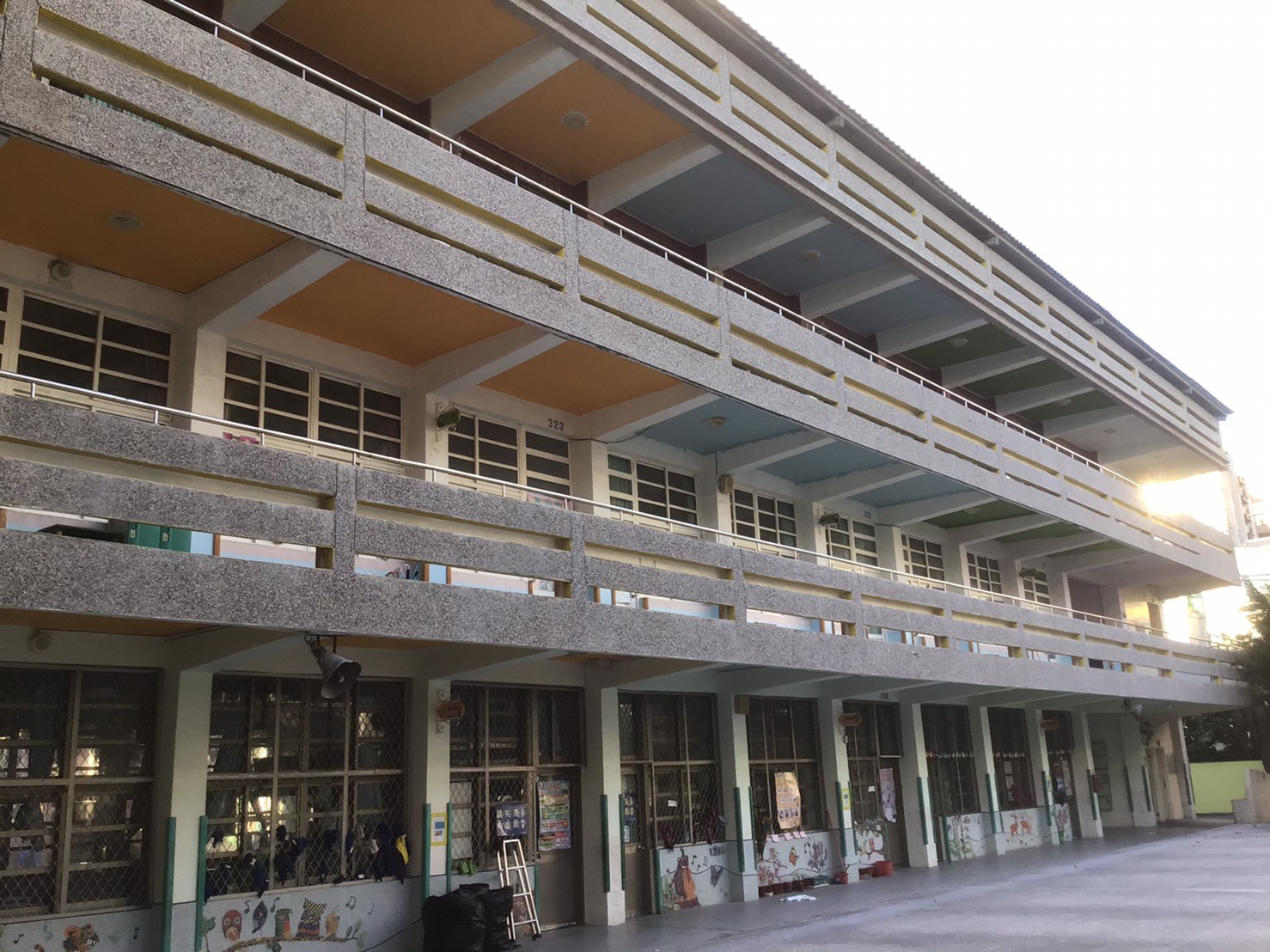 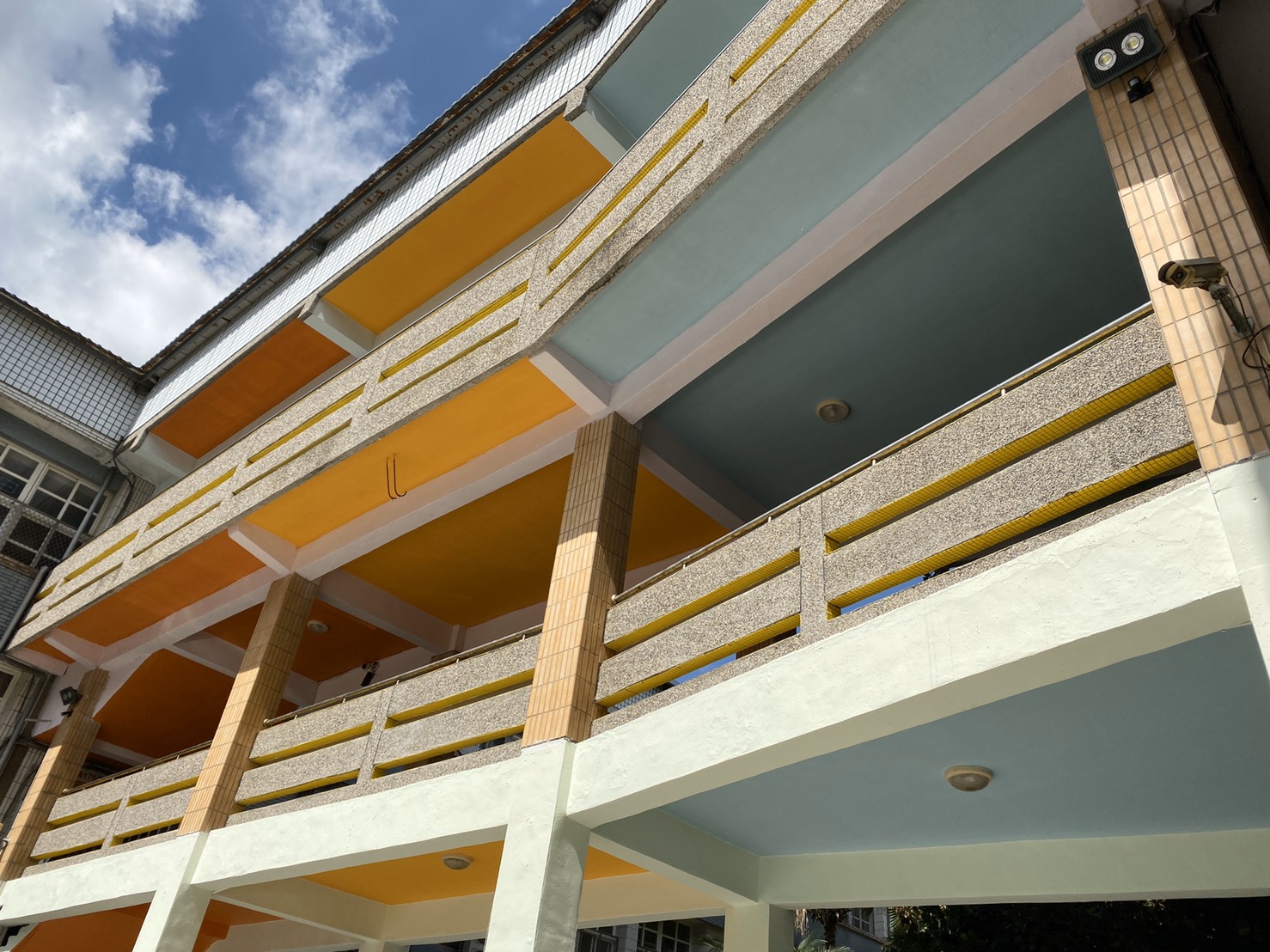 總務處
總務主任 彭宏育
營造  美感 溫馨 舒適 永續 的校園
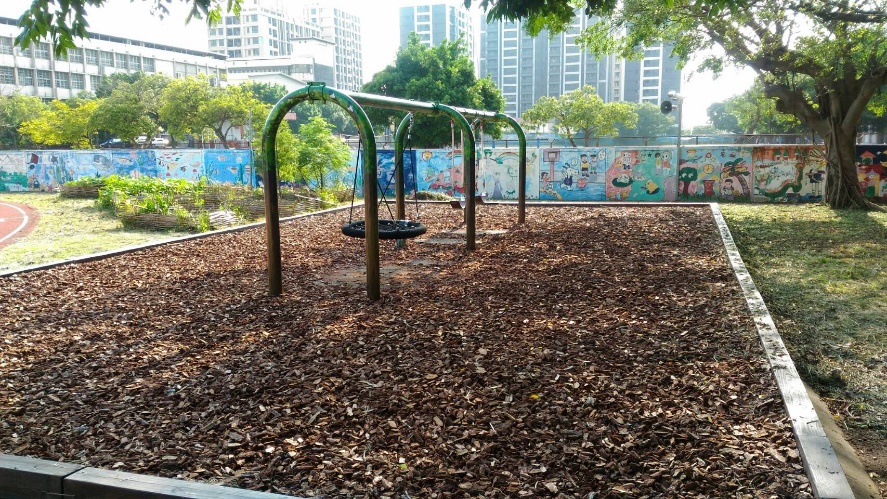 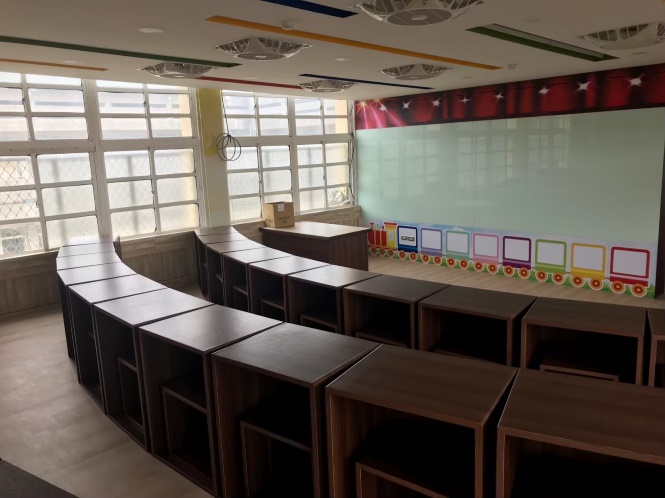 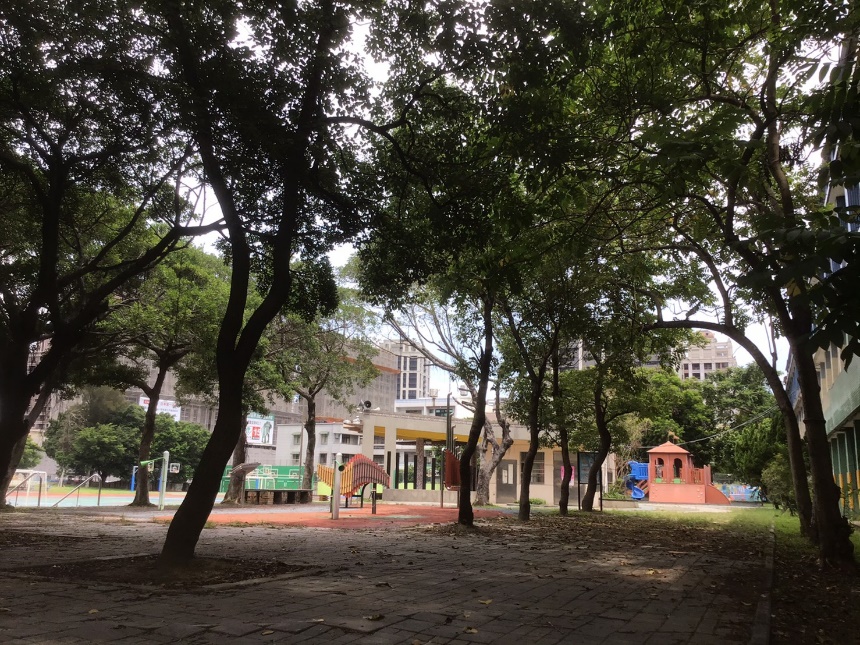 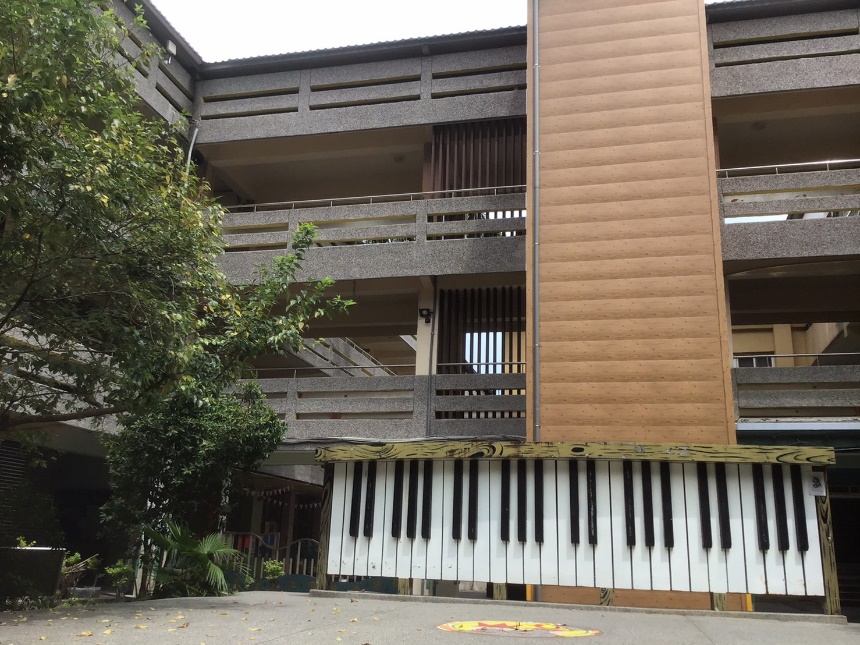 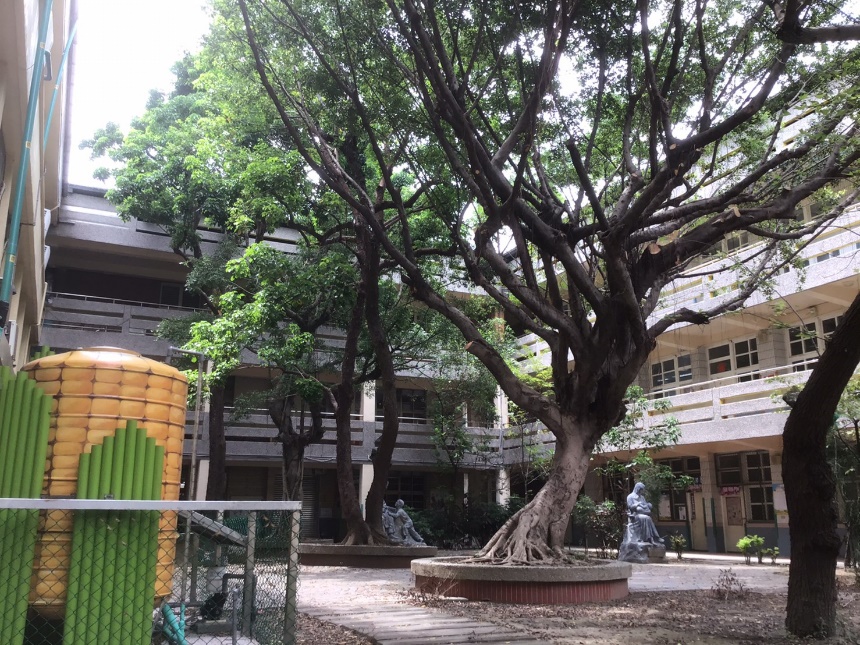 關於食的安全
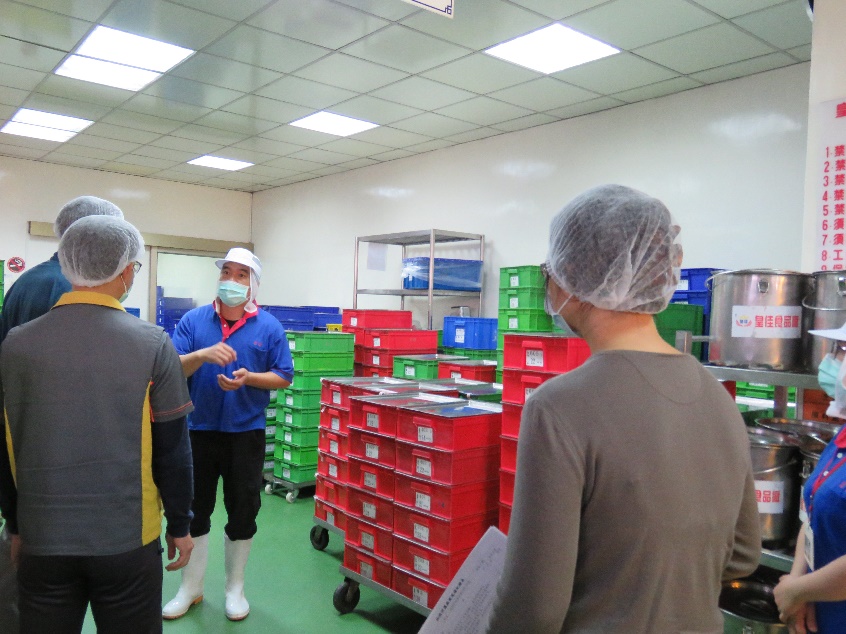 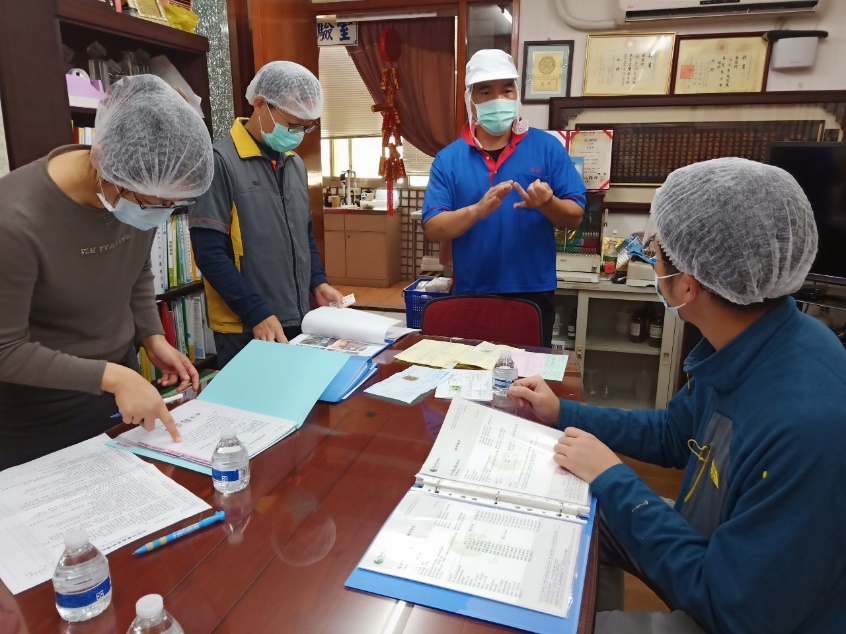 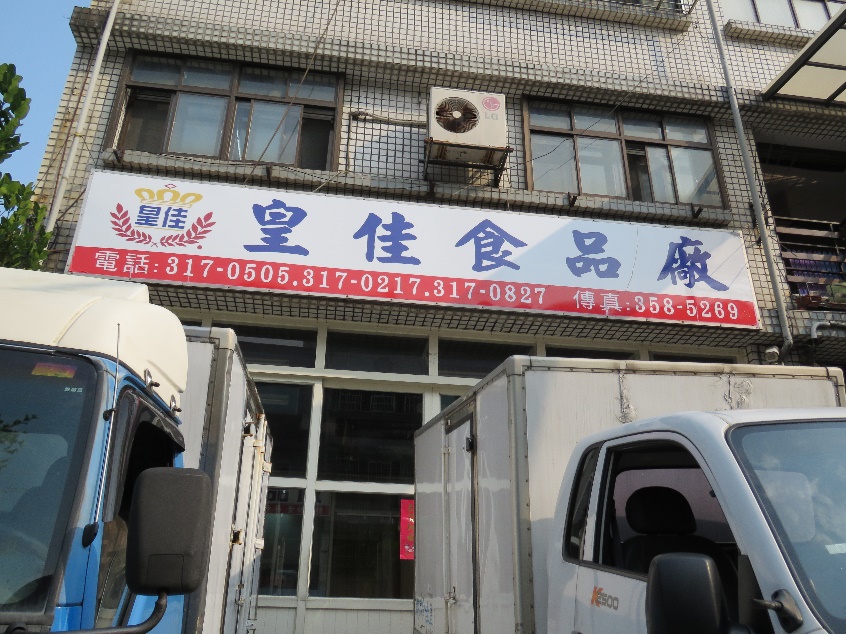 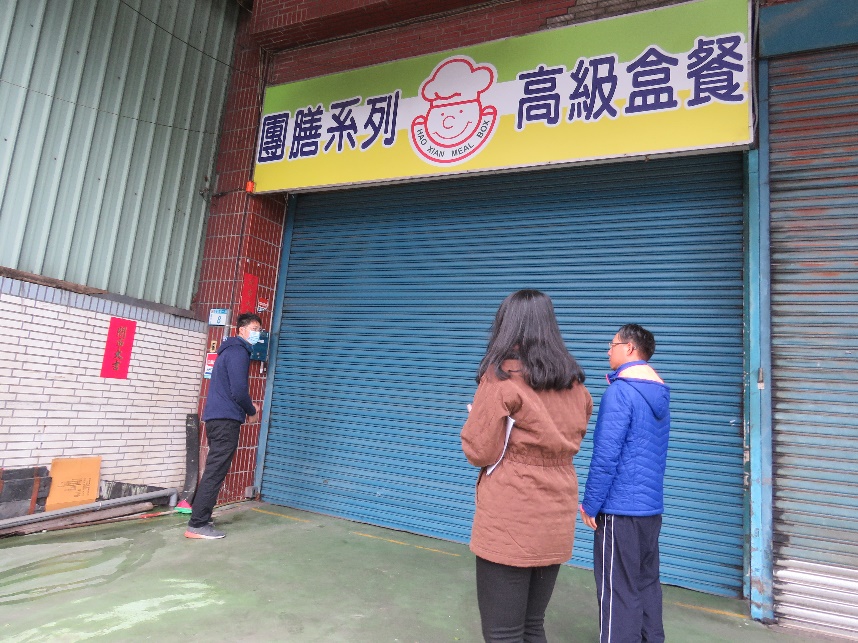 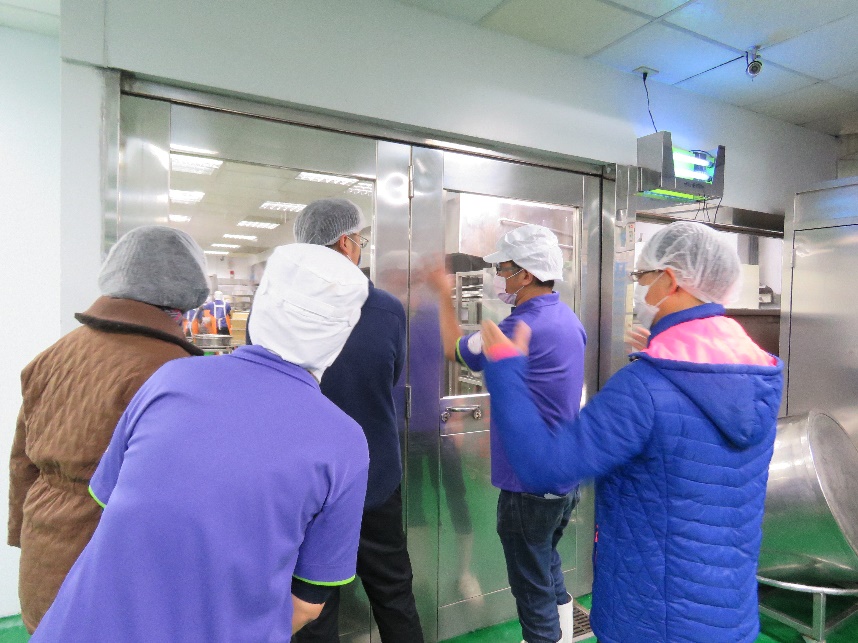 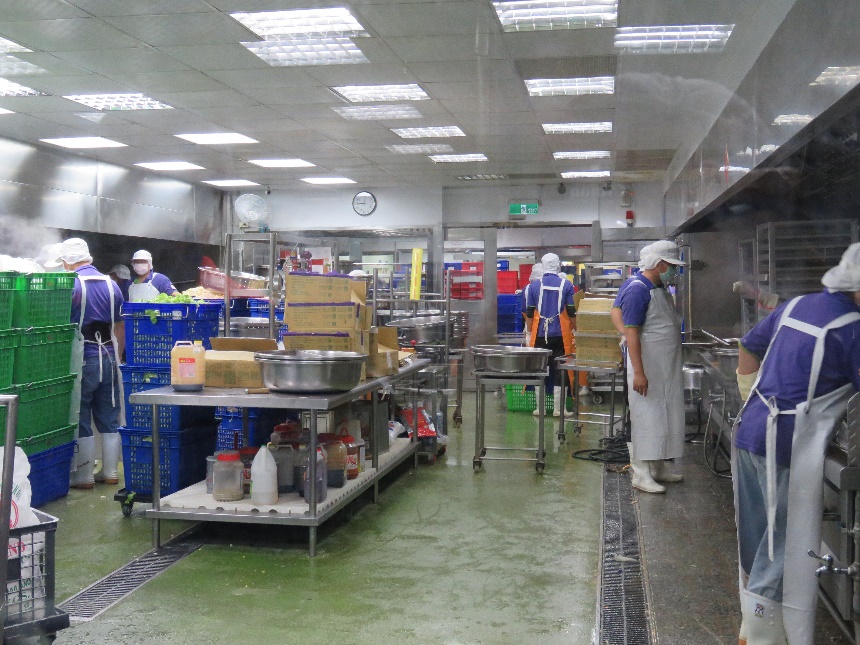 關於水的管理
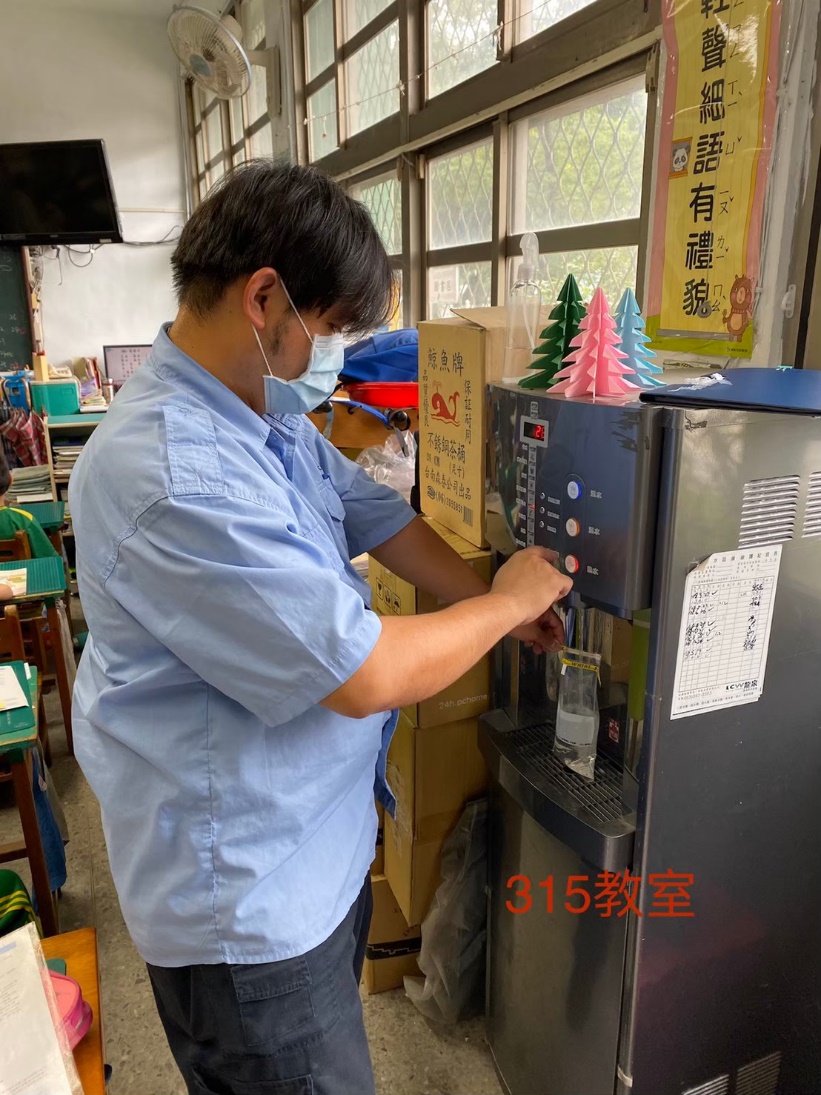 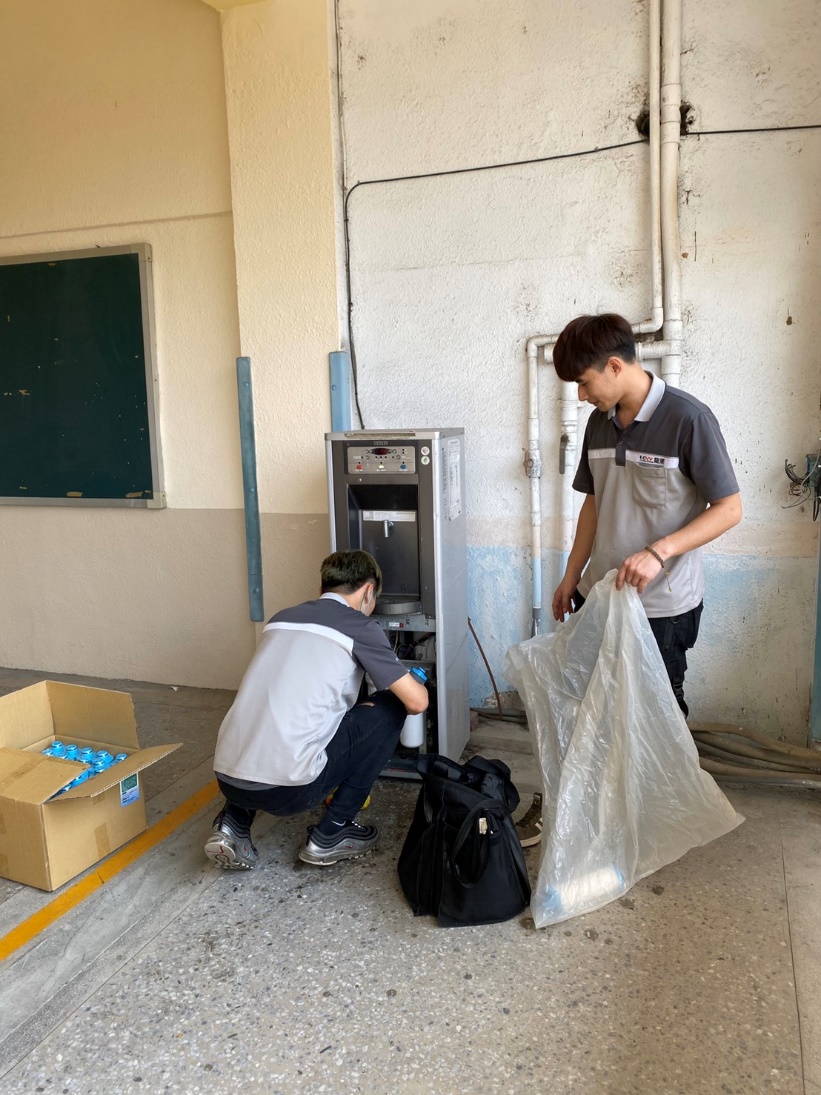 飲水機 高比例配置
每三個月更換濾心
每三個月委託元智大學水質檢測
110學年度在案工程
第三棟校舍耐震補強工程110/6/19~110/9/28鴻碩工程顧問公司設計監造弘鎰綱營造有限公司承攬預計8月完成結構工程        9月完成修復工程補強完成後預估耐震7級
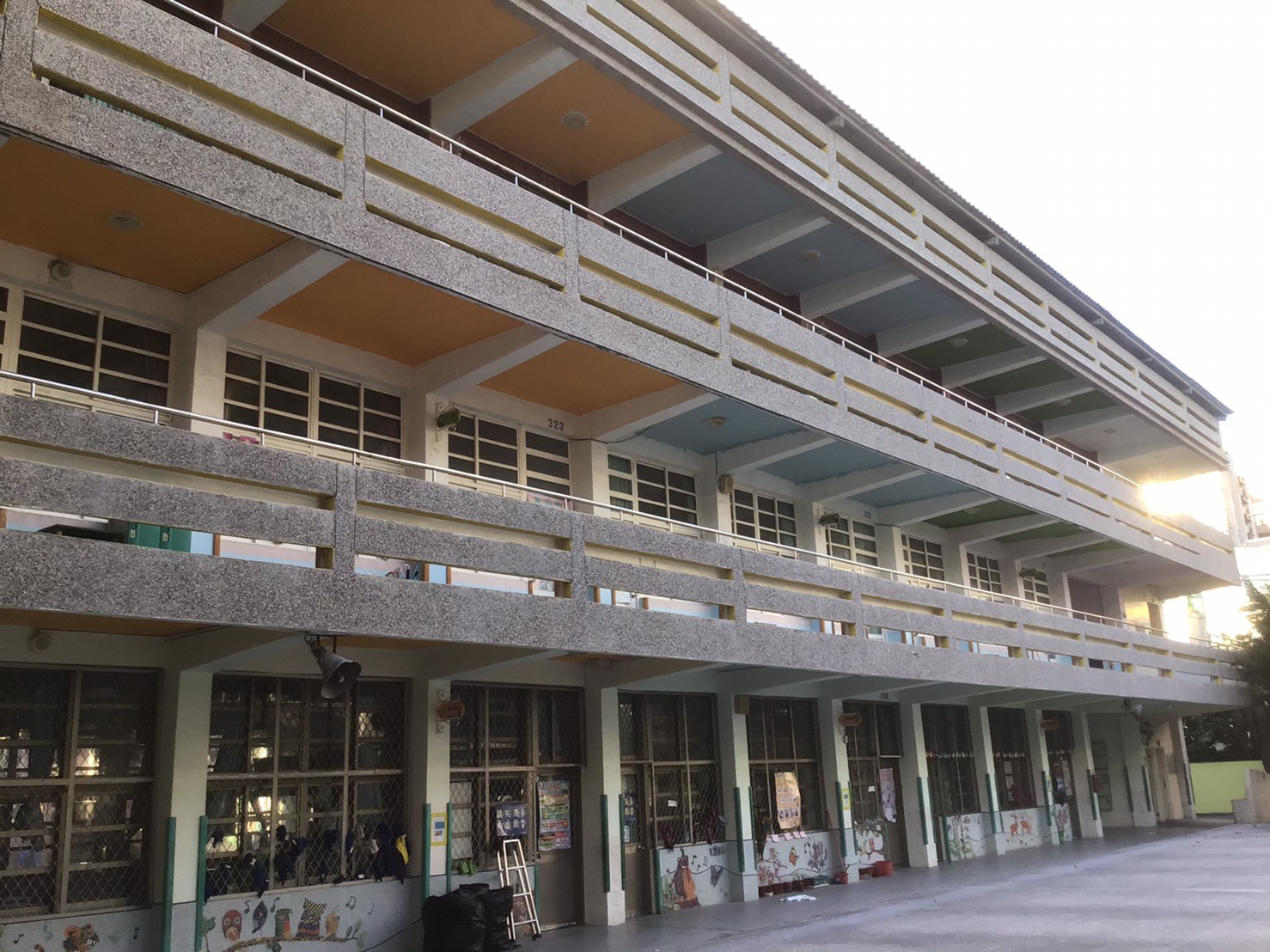 關於冷氣
本年度將完成電力改善工程及冷氣安裝
全校各教室班班有冷氣
使用者付費